TEC EN PEDIATRÍA
Manuela Rendón Díez
Residente 
Pediatría UPB
DEFINICIÓN
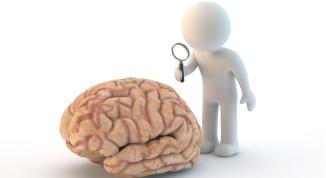 Alteración física o funcional de cualquier magnitud, mecanismo o severidad que se inflinge o sufre la cavidad craneana y su contenido: masa encefálica.
Intercambio brusco de energía mecánica causado por una fuerza externa, que tiene como resultado una alteración a nivel anatómico o funcional (motora, sensorial o cognitiva) del encéfalo y sus envolturas, de forma precoz o tardía, permanente o transitoria.
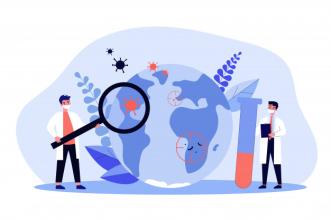 EPIDEMIOLOGÍA
Uno de los principales motivos de consulta.
Cada 15 segundos sucede un TEC en E.E.U.U.
En población pediátrica, de los 2.6 millones de niños  atendidos en salas de emergencias por traumas relacionados con actividad física, el 65% consisten en TCE.
En Colombia el DANE reporta 159,501 casos de mortalidad por causa atribuible al TCE en población pediátrica, en el periodo comprendido entre 2008 y 2013.
CLASIFICACIÓN
CLASIFICACIÓN
CLASIFICACIÓN
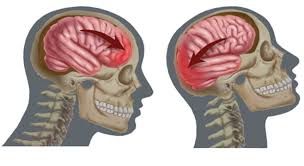 FOCAL:
Contusión:  lesión hemorrágica o necrótica, causada por la transmisión directa de la energía a la región cortical y a la sustancia blanca subcortical. Característicamente se ve en región temporal y frontal por el contacto directo del encéfalo con las protuberancias óseas.
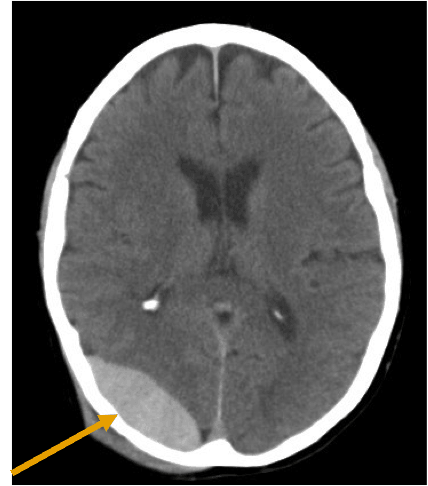 CLASIFICACIÓN
FOCAL:
Hematoma epidural: sangre entre la duramadre y el cráneo. Puede ser venoso o arterial, y NO sobrepasa las suturas a menos que haya fractura.
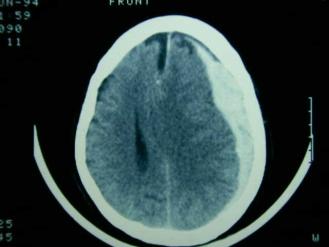 CLASIFICACIÓN
FOCAL:
Hematoma subdural: sangrado sobre la corteza y debajo de la duramadre, asociado a daño cortical por laceración de vasos o contusión cortical directa.
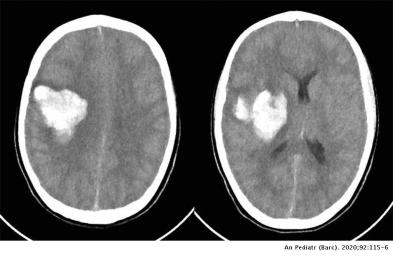 CLASIFICACIÓN
FOCAL:
Hematoma intracerebral: coágulo sólido en el parénquima.
CLASIFICACIÓN
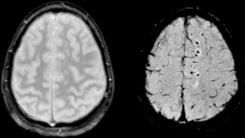 DIFUSO:
Daño axonal difuso: causado por la rápida aceleración y desaceleración craneal. Compromete núcleos hemisféricos profundos, tálamo, ganglios basales y tractos de sustancia blanca (cuerpo calloso).
FISIOPATOLOGÍA
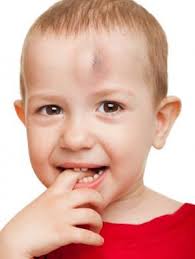 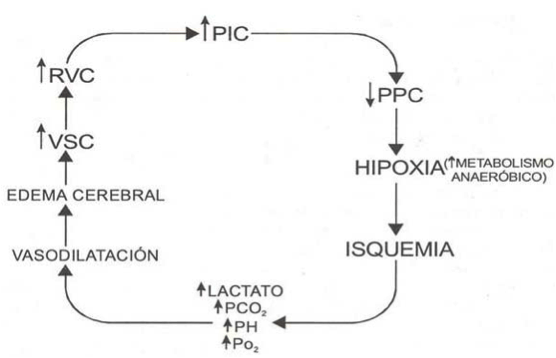 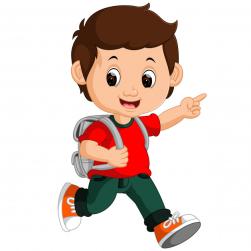 FISIOPATOLOGÍA
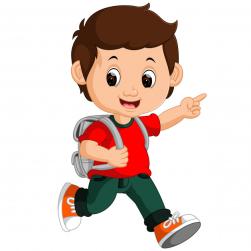 FISIOPATOLOGÍA
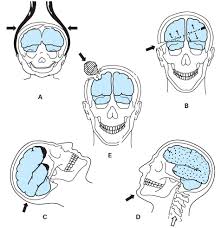 FISIOPATOLOGÍA
Mecanismo del trauma:
Trauma directo, aceleración-desaceleración, movimiento rotacional.
Aceleración lineal → lesiones superficiales (sustancia gris) → hematomas y contusiones. 
Movimientos rotacionales → lesiones profundas (sustancia blanca) →  lesión axonal difusa.
FISIOPATOLOGÍA
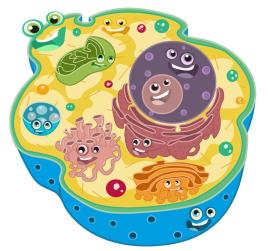 Cambios metabólicos:
Glutamato y Ca: influjo de Ca intracelular, activación Na/Ca → edema; destrucción de proteínas y enzimas; generación de radicales libres; fragmentación ADN.
Mitocondria: Ca evita fosforilación oxidativa, aumenta permeabilidad, produce ROS, sale CitocromoC.
Necrosis y apoptosis ocurren simultáneamente:
Ca++ es el catión que más daño causa.
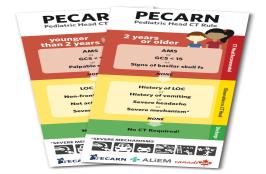 REGLAS PECARN
Útil para identificar a los pacientes en bajo riesgo de presentar LIC, y por lo tanto en los que se puede obviar la TAC simple. 
Se aplican en TEC leve para decidir si se les realiza o no TAC.
REGLAS PECARN
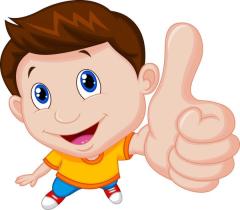 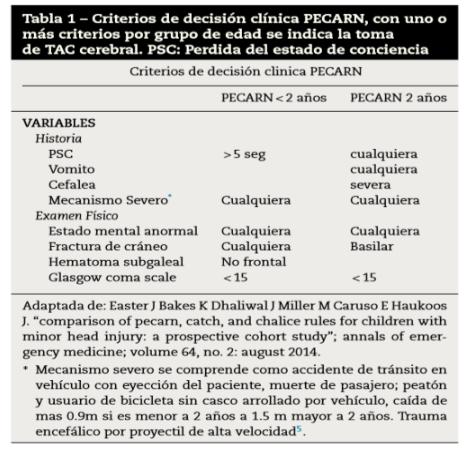 LESIÓN INTRACRANEAL
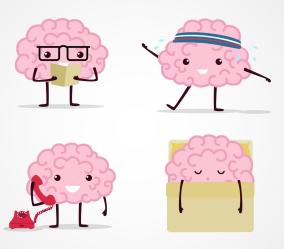 Contusión.
Hemorragia intracraneal.
Edema cerebral.
Infarto traumático.
Lesión axonal difusa.
Trombosis del seno sigmoideo.
Desplazamiento de la línea media.
Herniación.
Neumoencéfalo.
Fractura de cráneo deprimida.
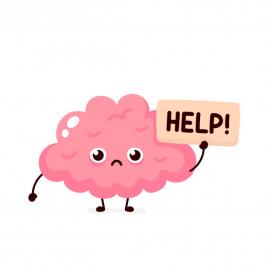 LESIÓN INTRACRANEAL 
CLÍNICAMENTE IMPORTANTE
Muerte por LIC.
Necesidad de intervención neuroquirúrgica.
IOT POR >24h.
Hospitalización > 2 noches.
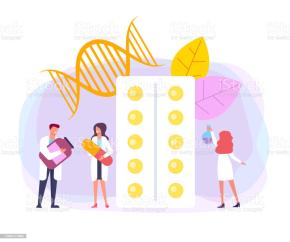 TRATAMIENTO
Importante: mantener PPC con buena PA y buena O2. No olvidar glucometría.
¡Lo más importante es la prevención!
TRATAMIENTO
TEC leve
TRATAMIENTO
TEC leve
TRATAMIENTO
TEC leve
TRATAMIENTO
TEC moderado
Observar mínimo por 24 horas.
LEV.
O2/ máscara de no reinhalación/ IOT.
Cabecera a 30º.
Glucometría: evitar administrar DAD en las primeras 48 horas a menos que se encuentre hipoglucemia y toque administrar LEV mixtos (SSN+DAD 5%)).
Analgesia: acetaminofén/hielo/dipirona.
TRATAMIENTO
TEC moderado
TC si está estable: 
Si la TC no muestra lesión: observar mínimo cada 2 horas por 24 horas y después cada 4 horas hasta el alta.
Si la TC muestra lesión menor: no cx pero observar mínimo 72 horas.
Si la TC muestra lesión mayor (ej.: hematoma): cx.
Si la TC muestra signos de edema: SS HIPERTÓNICA.
TRATAMIENTO
TEC moderado
Anticonvulsivante:
Convulsión temprana (<7 días): no se pone anticonvulsivante a menos que esté en estatus.
Convulsión tardía (>7 días): SI se pone anticonvulsivante.
TRATAMIENTO
TEC moderado
Indicación anticonvulsivante en TEC moderado:
Fx abierta.
Lesión intraparenquimatosa.
Tx penetrante.
Convulsión tardía.
Estatus convulsivo.
TRATAMIENTO
TEC severo
Ingresar inmediatamente.
LEV.
O2/ máscara de no reinhalación/ IOT.
Cabecera a 30º.
Glucometría (evitar administrar DAD en las primeras 48 horas, a menos que se encuentre hipoglucemia y haya que administrar LEV mixtos (SSN+DAD 5%)).
Analgesia: acetaminofén/hielo/dipirona.
Anticonvulsivante: SI.
SS hipertónica.
TRATAMIENTO
TEC severo
Intervenciones más extremas: 
Coma barbitúrico: tiopental 3-5 mg/kg/ Dosis (bolo) → infusión 1-4 mg/kg/hora.
Craniectomía descompresiva.
Hipotermia: moderado 32 a 33° (primeras 8 horas), calentamiento CONTROLADO.
Hiperventilación.
Corticoesteroides: NO indicados, no disminuyen PIC, dan hiperglucemia.
Drenaje de LCR.
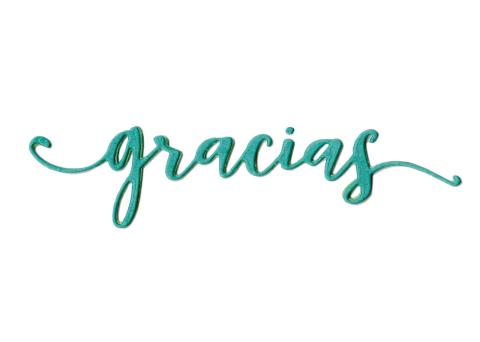 Correo: mrendon.di@gmail.com